CURSO QGIS
BIENVENIDOS
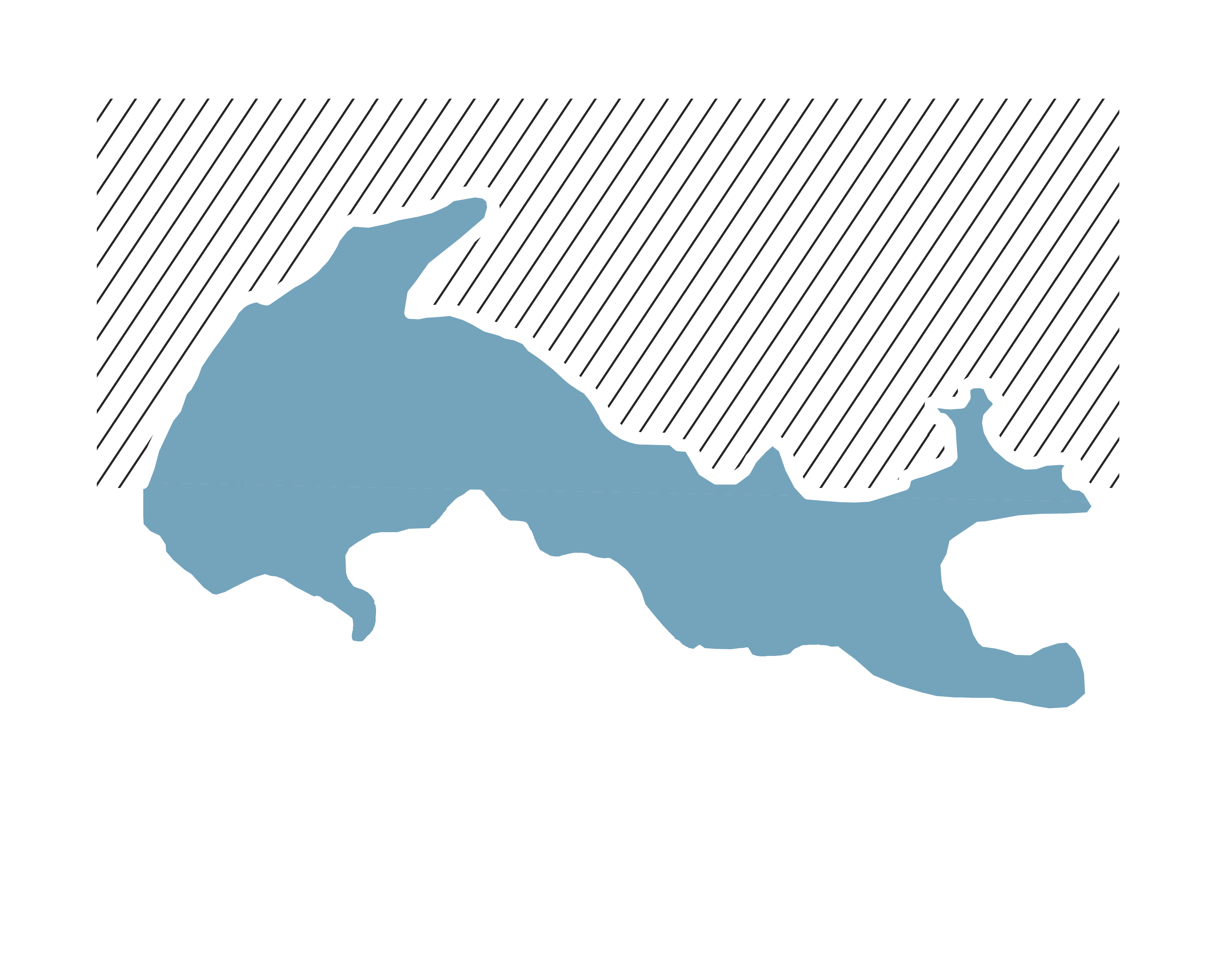 APOYO PARA LA IMPLEMENTACIÓN MUNICIPAL DE LA LEY DE HUMEDALES URBANOS
Antes de comenzar:

Por favor mantengan sus micrófonos silenciados y cámaras apagadas.
Realizar las preguntas al chat general.
Esta sesión será grabada.
Para registro, escribir sus nombre y apellido ( sobre su imagen de video hacer click en “…”  y luego “Renombrar”).
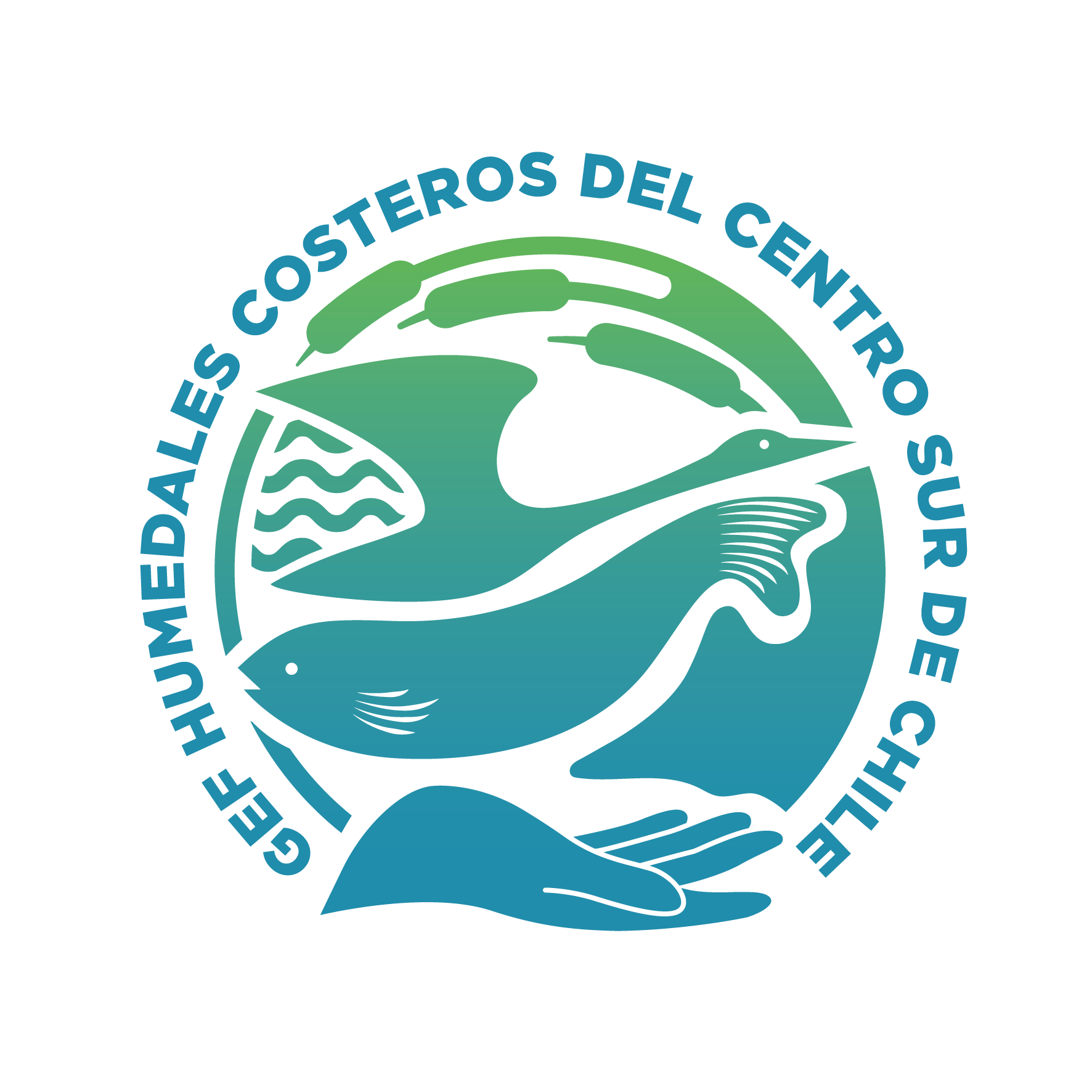 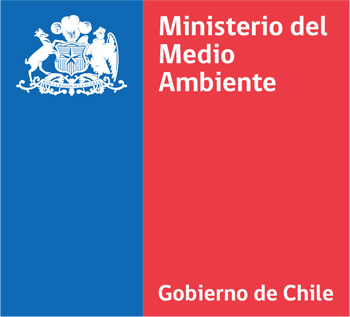 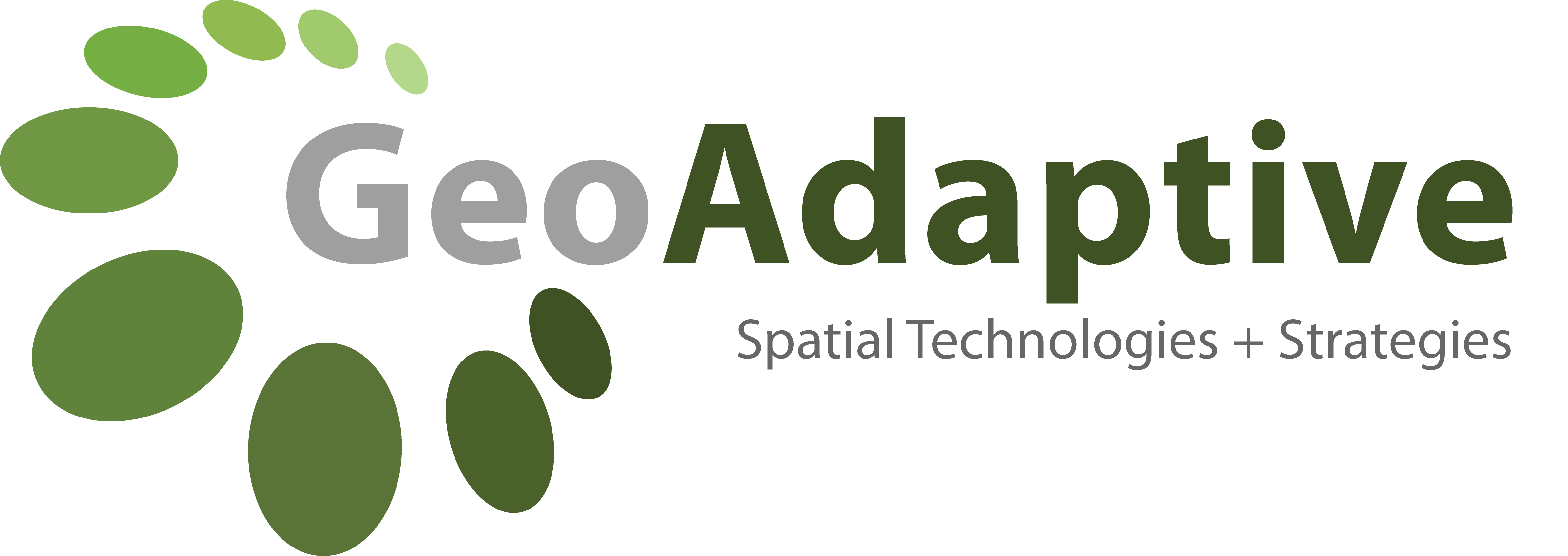 CURSO QGIS
APLICACIÓN DE HERRAMIENTAS SIG
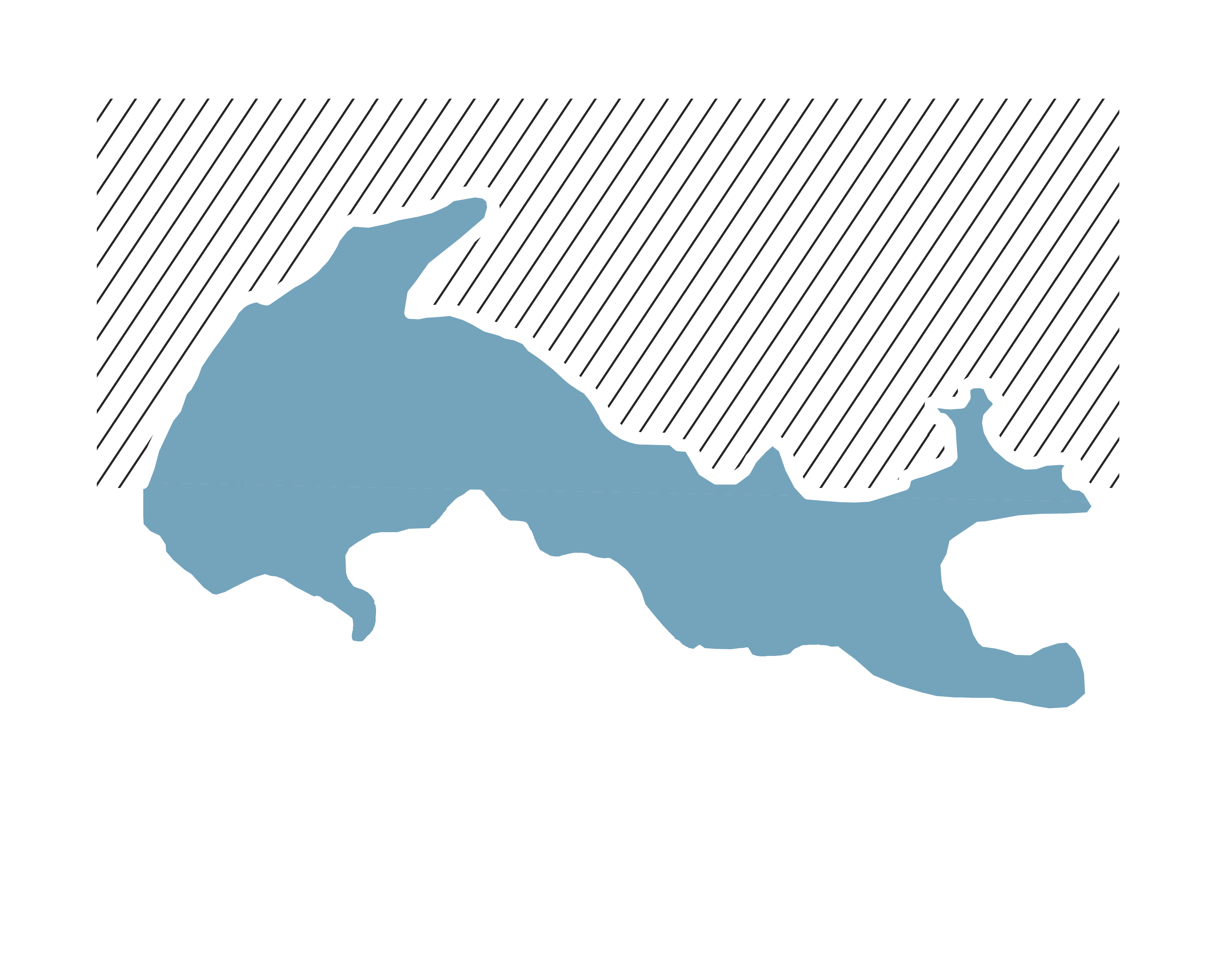 APOYO PARA LA IMPLEMENTACIÓN MUNICIPAL DE LA LEY DE HUMEDALES URBANOS
Presentadora: 

Nicolle Aspee Quiroga
MSc in Sustainable Development, UCL/
Analista y Consultora GeoAdaptive Chile
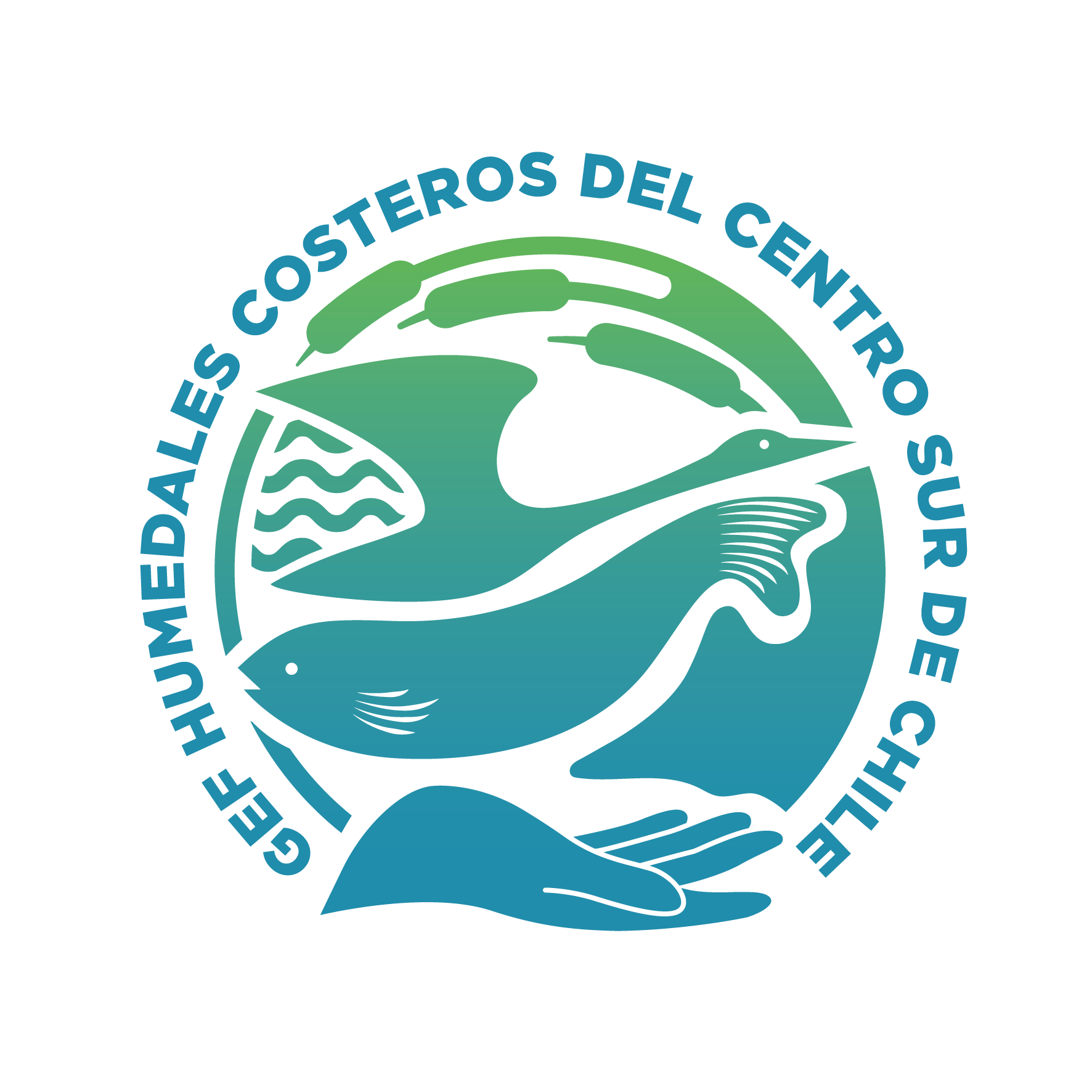 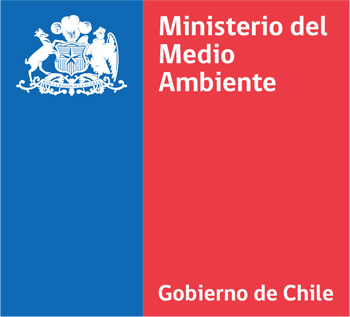 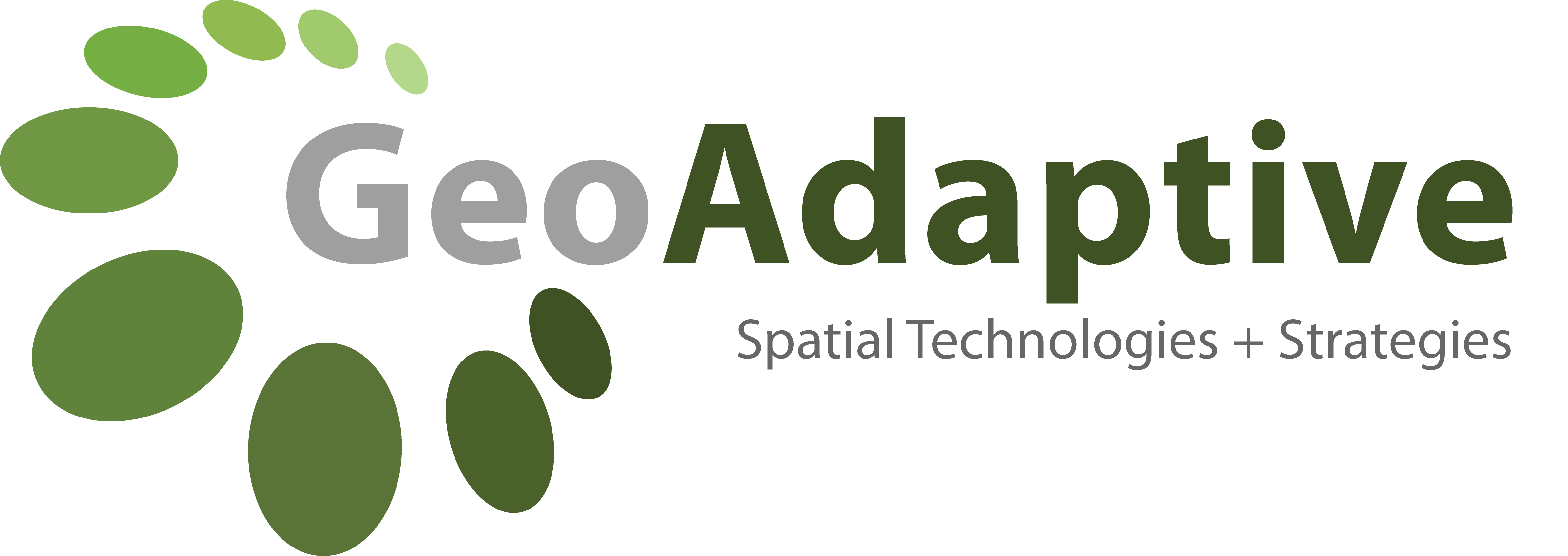 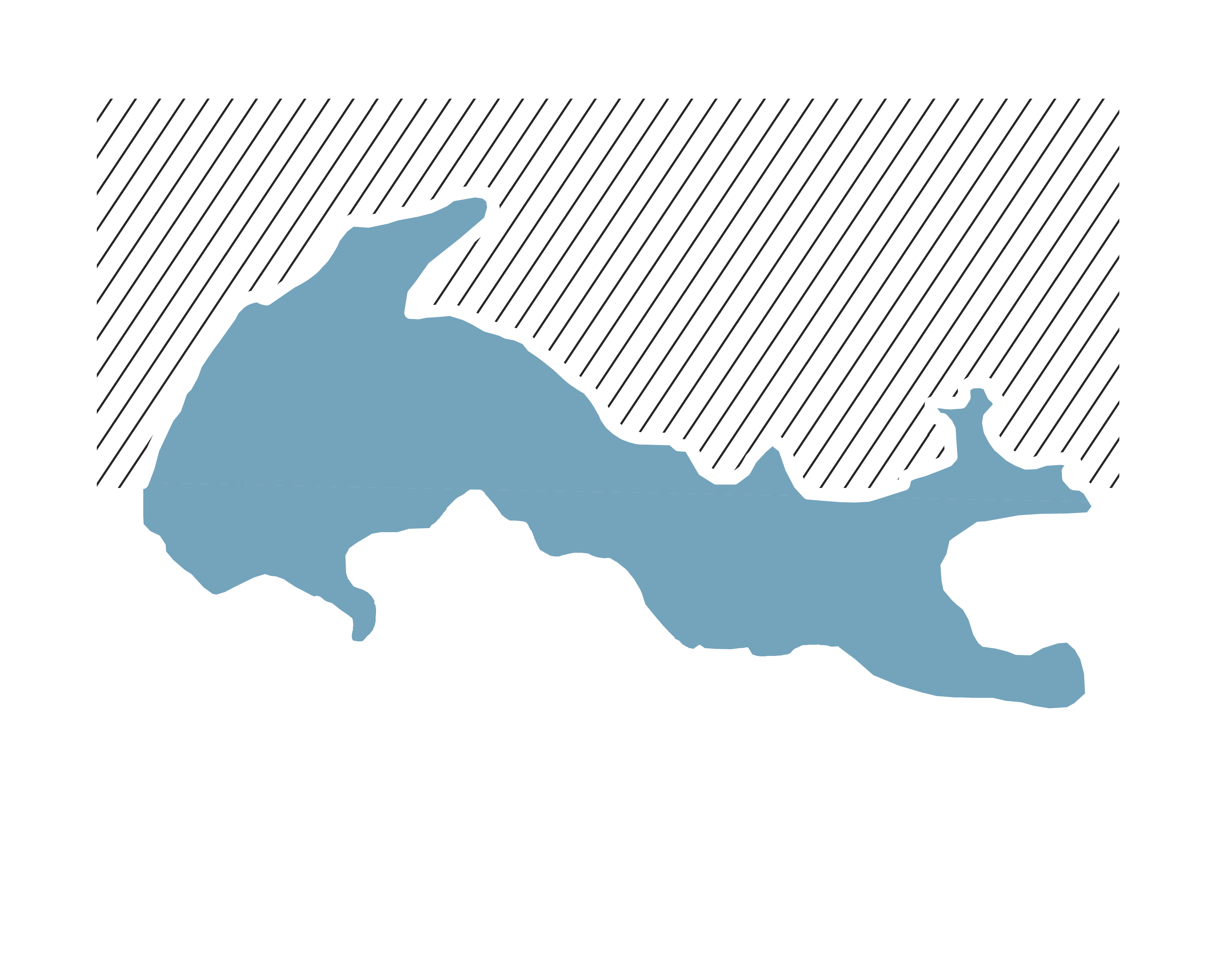 APOYO PARA LA IMPLEMENTACIÓN MUNICIPAL DE LA LEY DE HUMEDALES URBANOS
Modulo 4: Ejercicio 3. Análisis espacial exploratorio a escala municipal
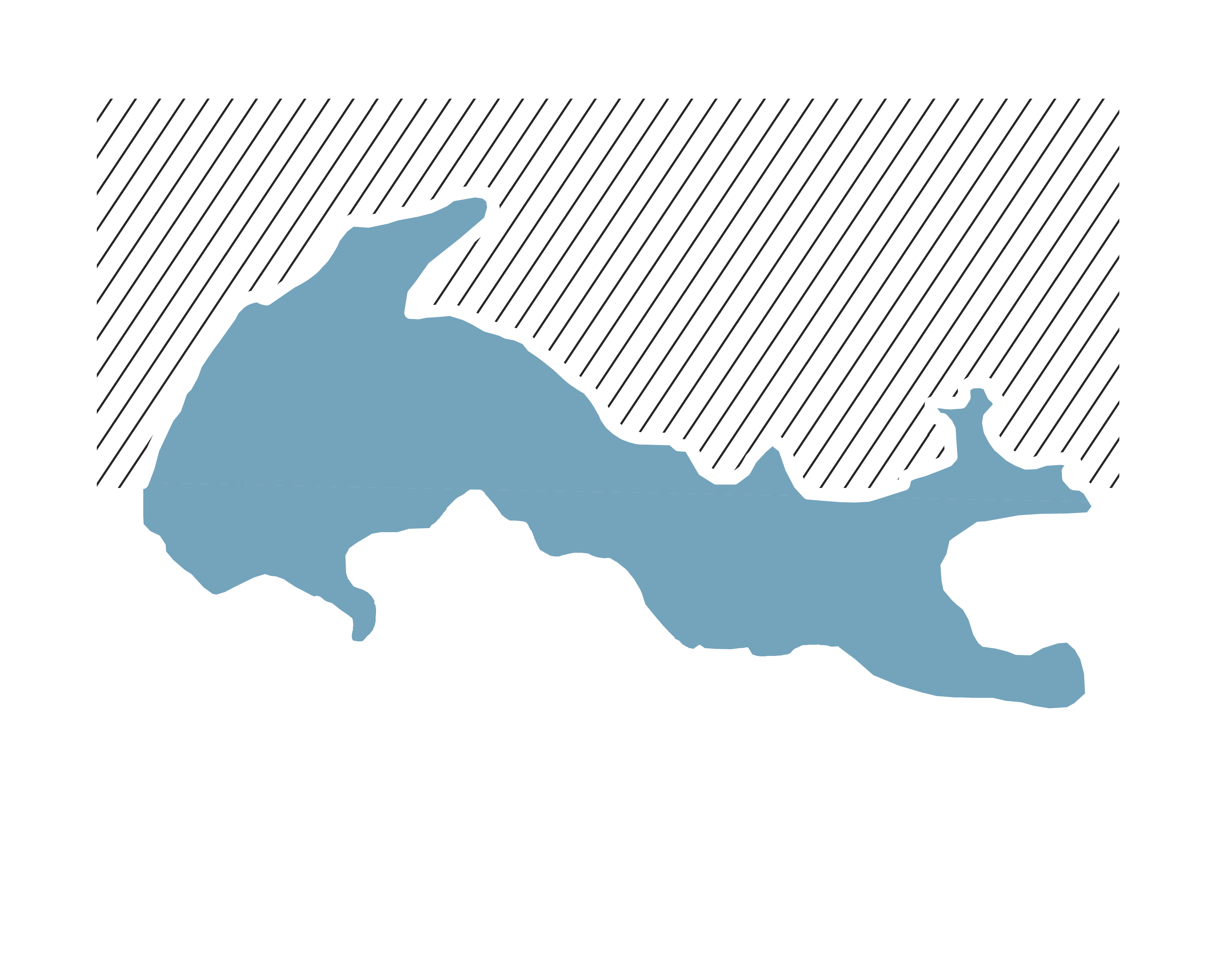 APOYO PARA LA IMPLEMENTACIÓN MUNICIPAL DE LA LEY DE HUMEDALES URBANOS
Elementos de un Mapa
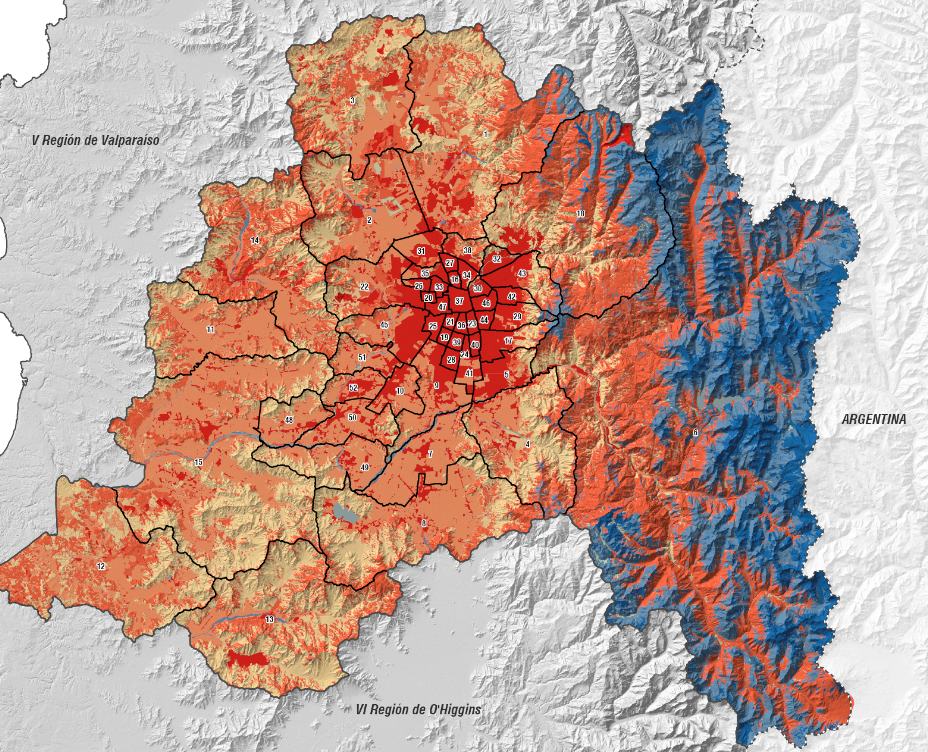 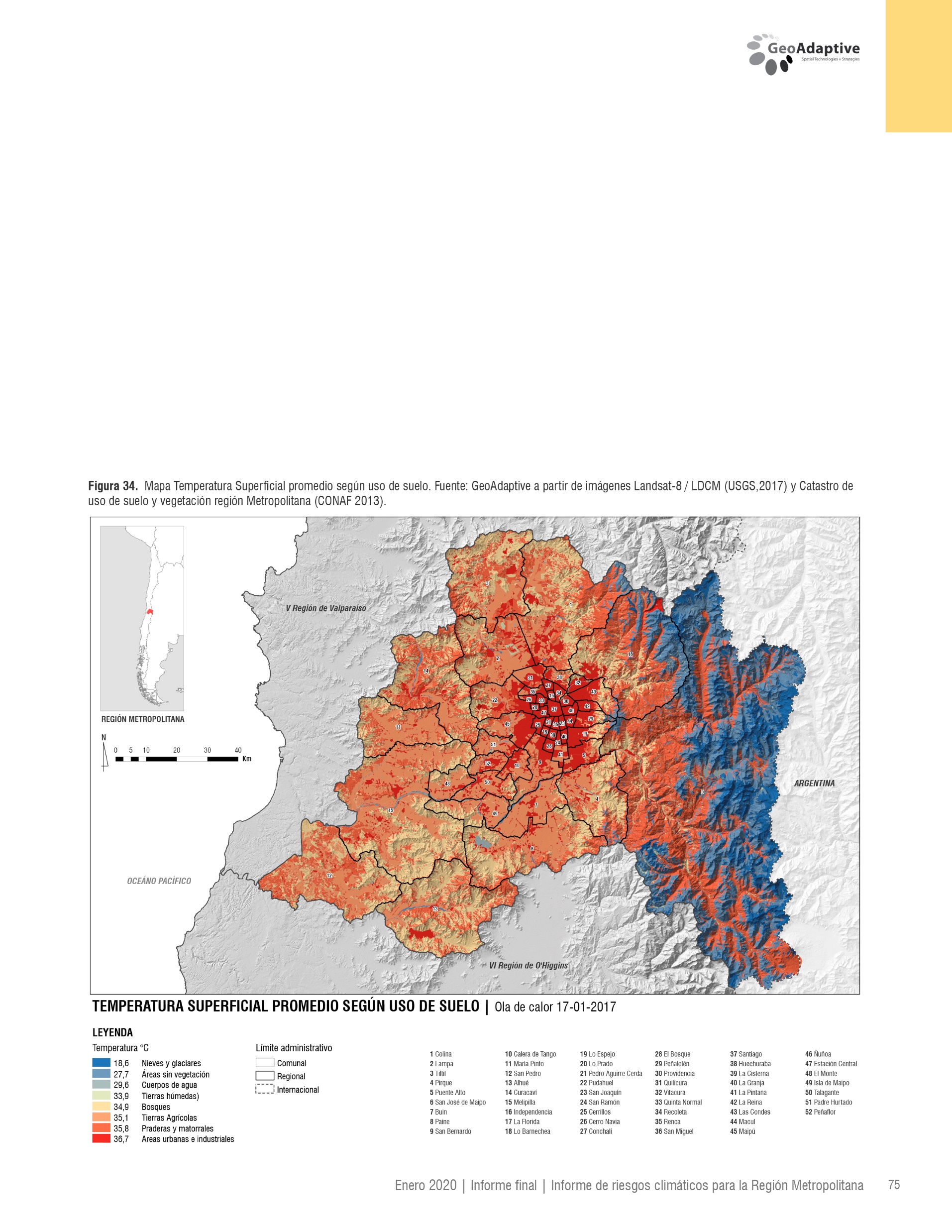 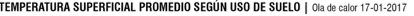 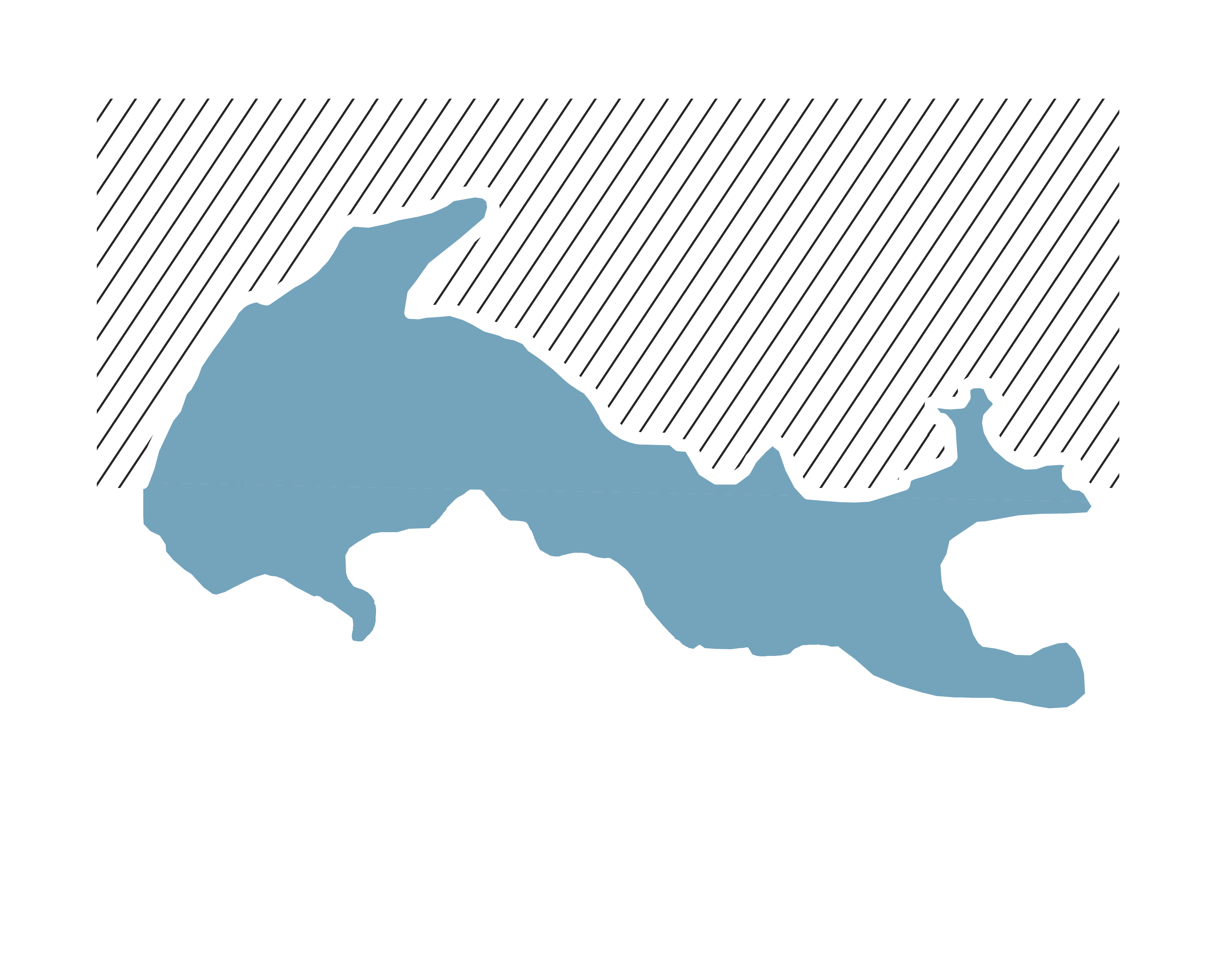 APOYO PARA LA IMPLEMENTACIÓN MUNICIPAL DE LA LEY DE HUMEDALES URBANOS
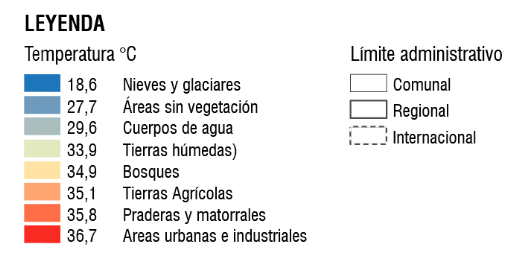 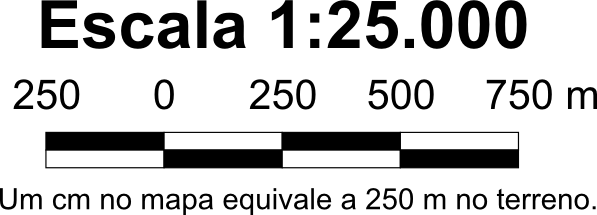 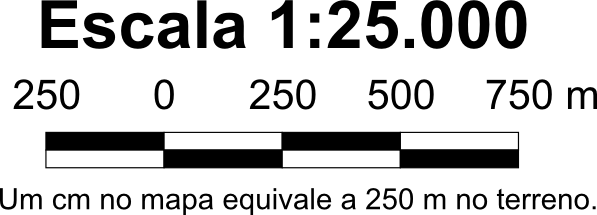 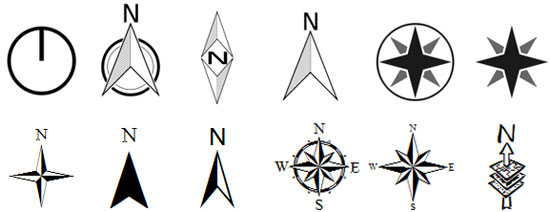 Geoadaptive, 2020
CURSO QGIS
APLICACIÓN DE HERRAMIENTAS SIG
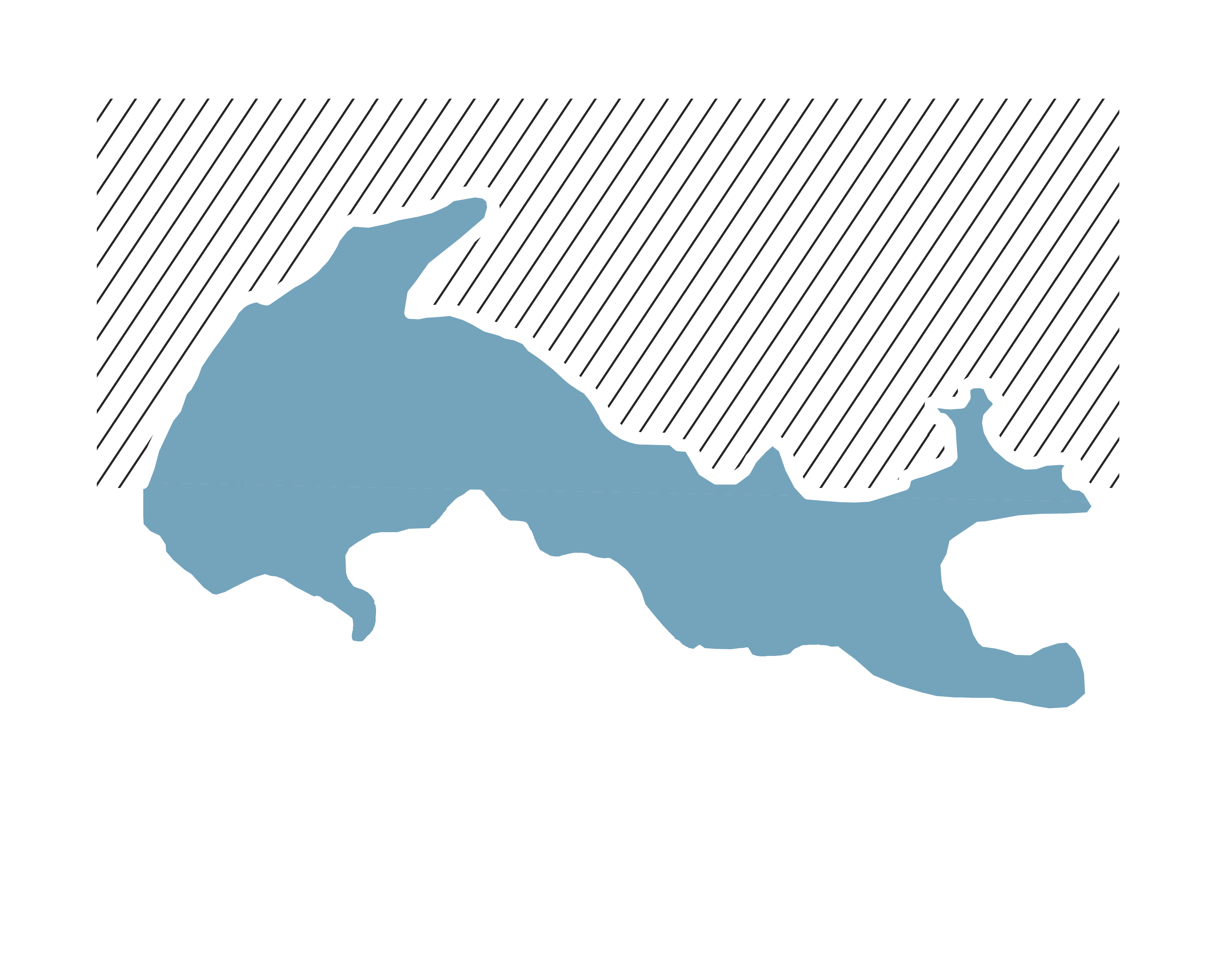 APOYO PARA LA IMPLEMENTACIÓN MUNICIPAL DE LA LEY DE HUMEDALES URBANOS
Presentador: 

Nicolle Aspee Quiroga
MSc in Sustainable Development, UCL/
Analista Consultor GeoAdaptive Chile
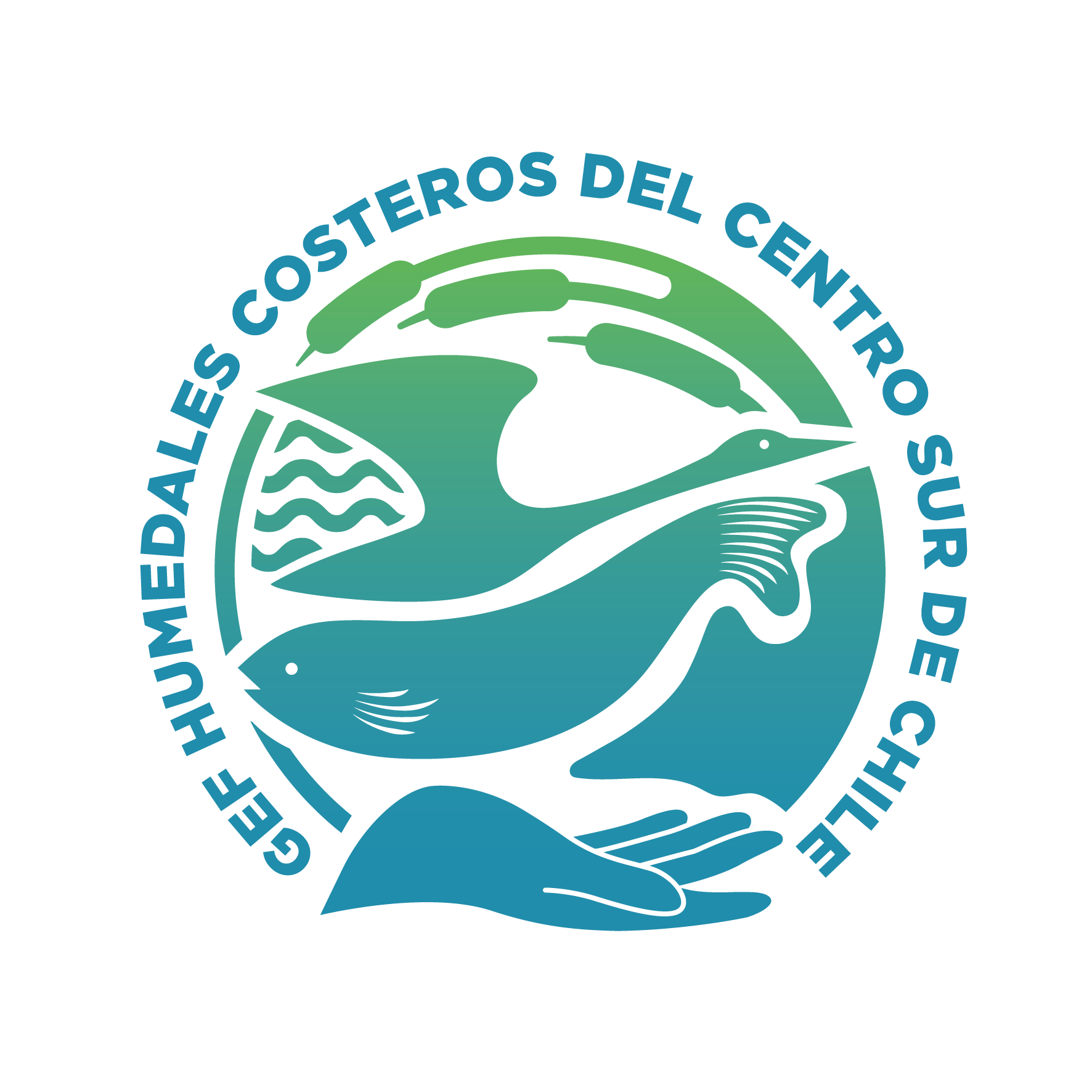 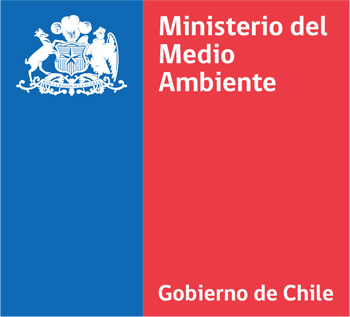 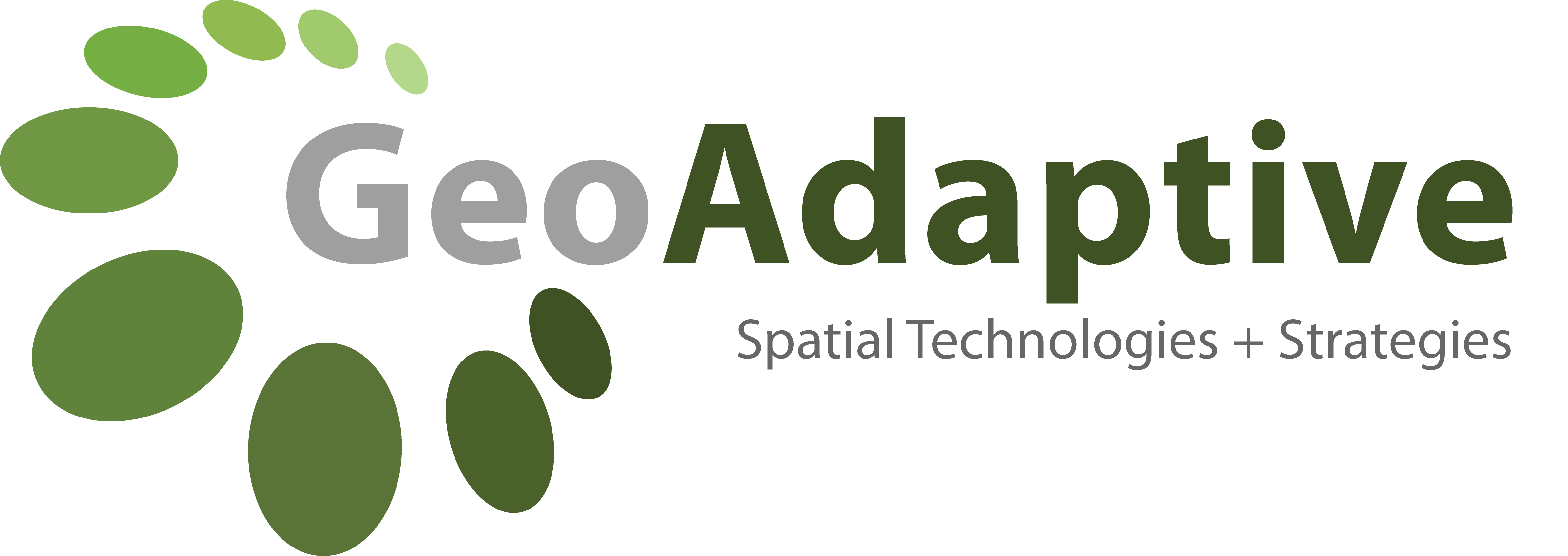